Команда: «Ноосфера»
Кейс 1:
"Семейный бюджет как перекресток семи дорог"
                                                                                





   
 Авторы кейса:                                                                                                                                                                                                                                                                Участники команды:
А.А.Сайфиев, Д.С.Володина                                                                                                                                                                                                                                         Сидоров Кирилл
А.Б.Терентьева, Н.В. Миллер                                                                                                                                                                                                                                       Сибгатуллова Злата
Т. Н. Евдокимова                                                                                                                                                                                                                                                             Ещеркина Даша
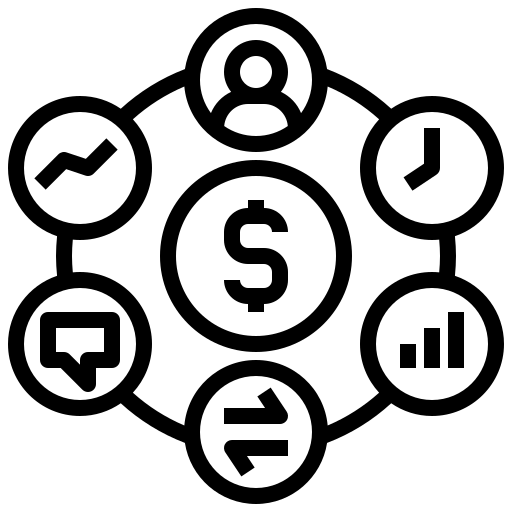 Описание ситуации, требующей принятия решения
Разное понимание ведения семейного бюджета. В семье живут 4 человека, и каждый имеет своё понимание того, что самое важное и как правильно расставить приоритеты. Для одного важно — одно, для другого — другое. Дети хотят удовлетворить свои потребности, не задумываясь о других, а родители понимают, что необходимо сделать для всей семьи.
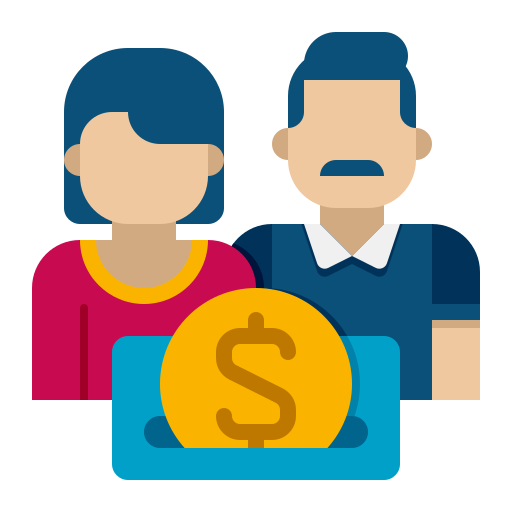 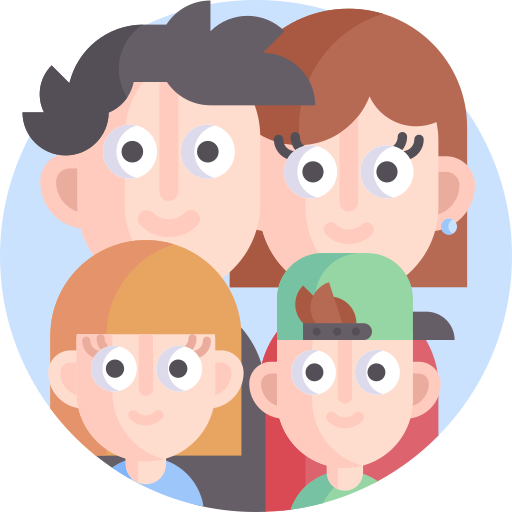 Уточненная формулировка проблемы
Проблема заключается в неправильном хранении, распределении  семейного бюджета и управлении  им. Глава семьи столкнулся с нехваткой денежных средств из-за  своего небрежного отношения к ним. Отец хранил деньги в шкафу, тем самым подвергал их обесцениванию и риску потери. Что и произошло, деньги пропали без ведома отца. Жена отдала чуть менее половины накопленных денег в долг. Дети потратили деньги на удовлетворение своих потребностей - без спроса, хотя они должны спрашивать разрешения у родителей. Из всего вышесказанного нужно  дать оценку действиям каждого члена семьи.
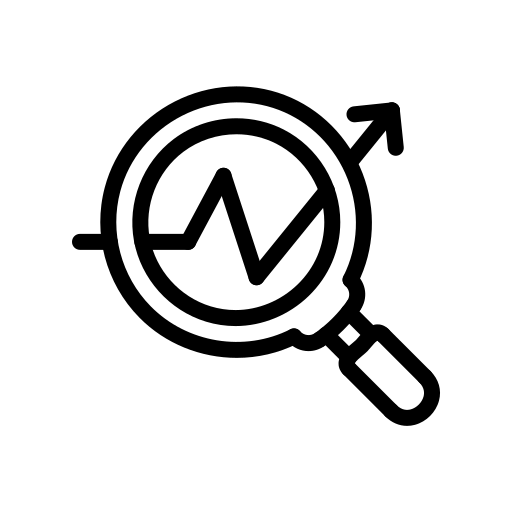 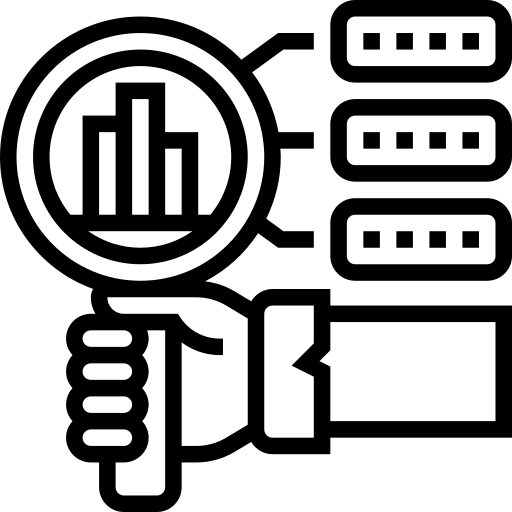 Оценка действий каждого члена семьи
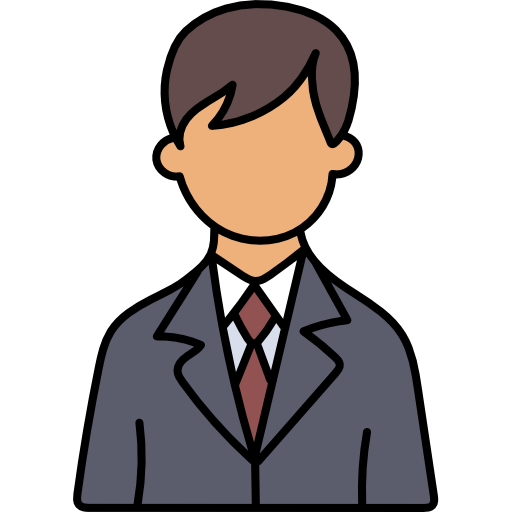 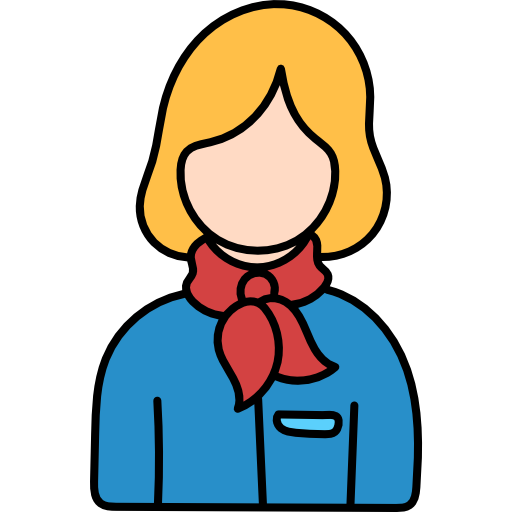 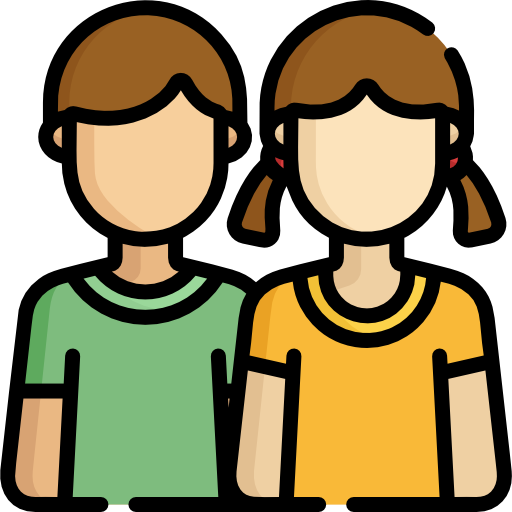 Игорь Архипов                                          Светлана Архипова                                                          Андрей и Алла Архиповы
Отец хотел потратить накоплен-          Мать отдала деньги в долг соседке, то                    Андрей потратил часть семейного бюджета
ные деньги на зимнюю                          есть хотела помочь человеку. Она действова        на  оплату взноса  для публикации  в  журнале.
 резину, то есть  он пред-                        ла из благих намерений, но  незнание                   Его действия можно назвать правильными, ведь он потратил 
полагал использовать деньги               юридических аспектов  сыграло с ней                    деньги на образование, а не на удовлетворение своих потреб-
для комфорта и безопасности               злую шутку. Её действия нельзя назвать               ностей, но он это сделал без спроса родителей. Алла же пот-
 всей семьи. Его действия не-              неправильными, скорее неаккуратными.               ратила деньги для покупки вещей, не посоветовавшись с ро-
льзя назвать неправильными.                                                                                                           дителями. Её действия являются эгоистичными и неправиль-
                                                                                                                                                                    ными.
Решение проблемы
Чтобы избежать проблем в будущем, нужно понять каждому члену семьи , в чем его ошибки и каковы способы их  исправления. Отцу стоит отказаться от зимней резины и транспорта в целом на зимний сезон. Перейти всей семьёй на общественный транспорт. Уйдут расходы на техобслуживание и бензин. Поговорить с каждым членом семьи и объяснить важность  рационального ведения семейного бюджета и  руководствоваться следующими  указаниями.
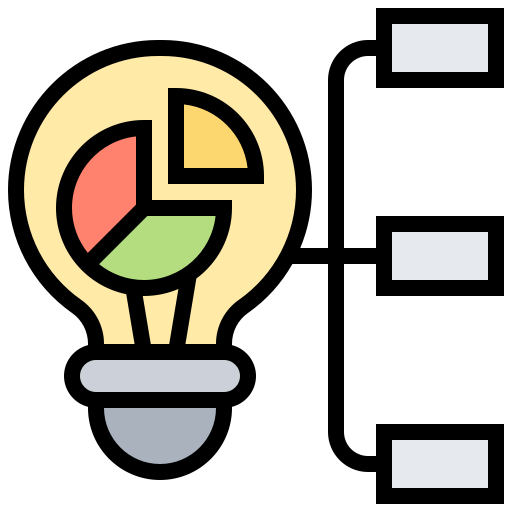 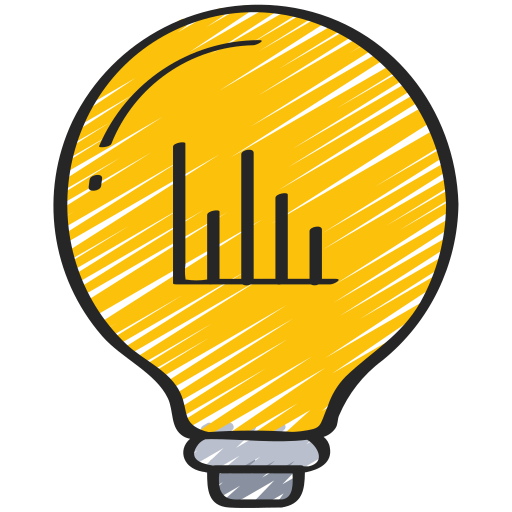 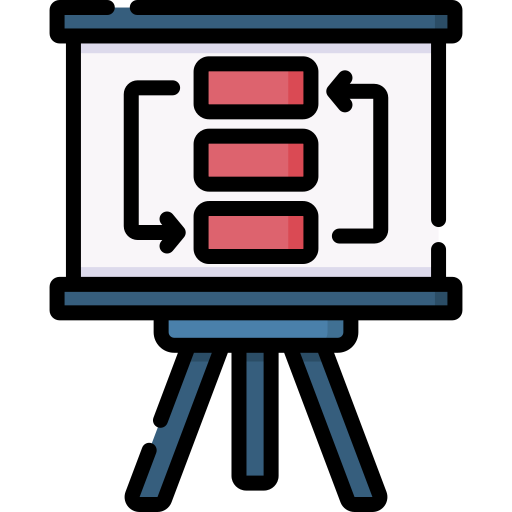 Список литературы
https://life.akbars.ru/pf/kak-vesti-semeyniy-budget/1
https://assistentus.ru/forma/raspiska-v-poluchenii-deneg/
https://breezwomen.ru/domashnie-dela/bytovye-voprosy/problemy-semejnogo-byudzheta
https://zen.yandex.ru/media/haknem/3-glavnye-problemy-semeinogo-biudjeta-60b772baf073137351a30779
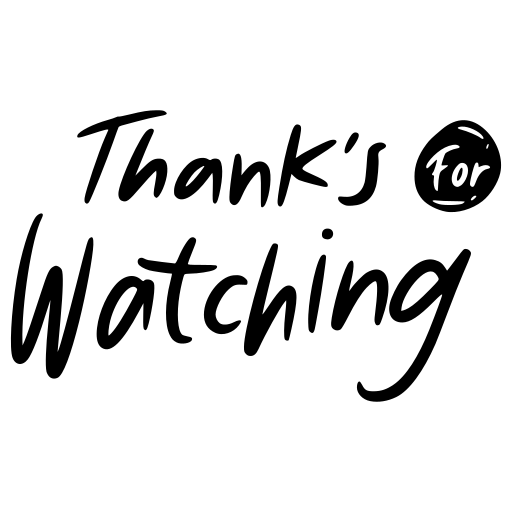